CS 352Congestion Control (Part 1)
Lecture 16
http://www.cs.rutgers.edu/~sn624/352-F22
Srinivas Narayana
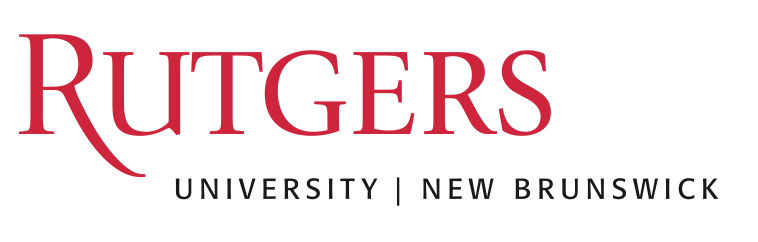 1
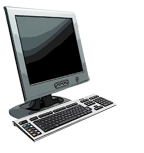 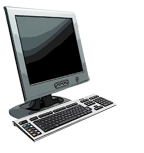 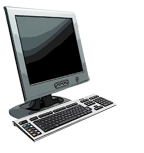 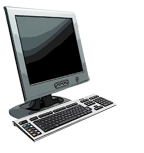 TCP socket
receiver buffers
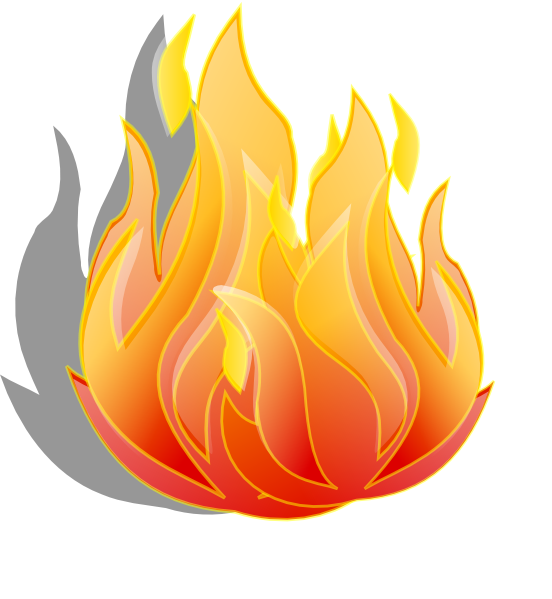 Multiple locations for bottlenecks
application
process
sender
recv()
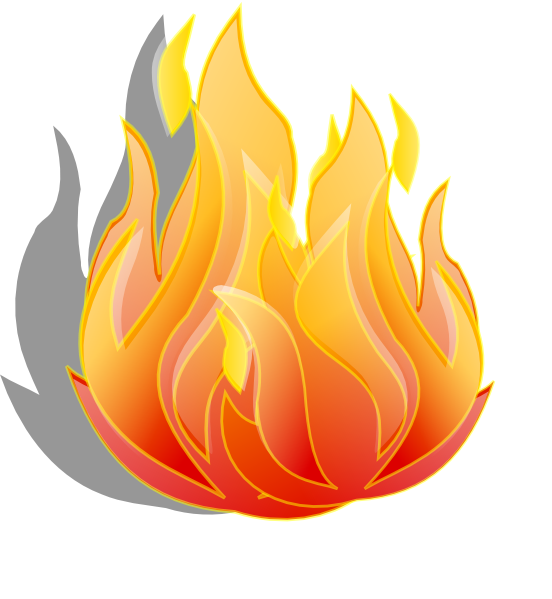 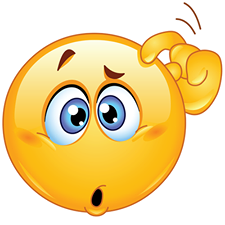 Congestion Control
Flow Control
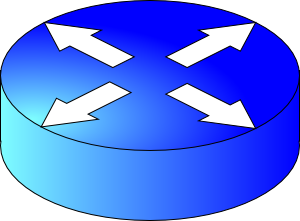 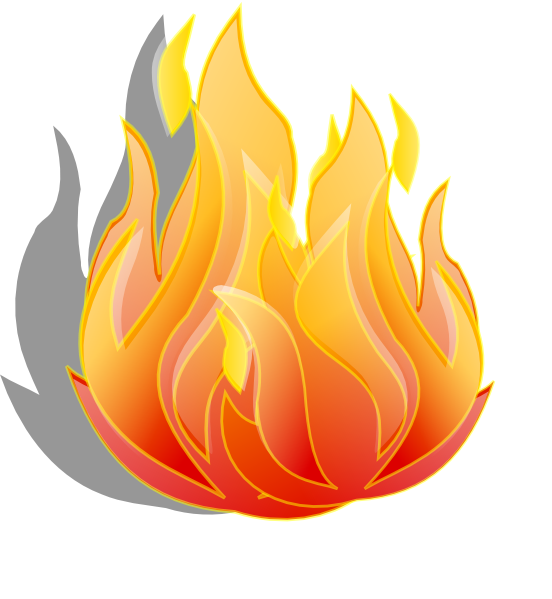 TCP
code
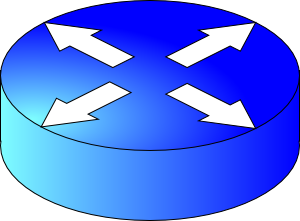 What’s the bottleneck? How to adapt how much data to keep in flight?
from sender
Flow Control: Receiver informs sender free buffer over time
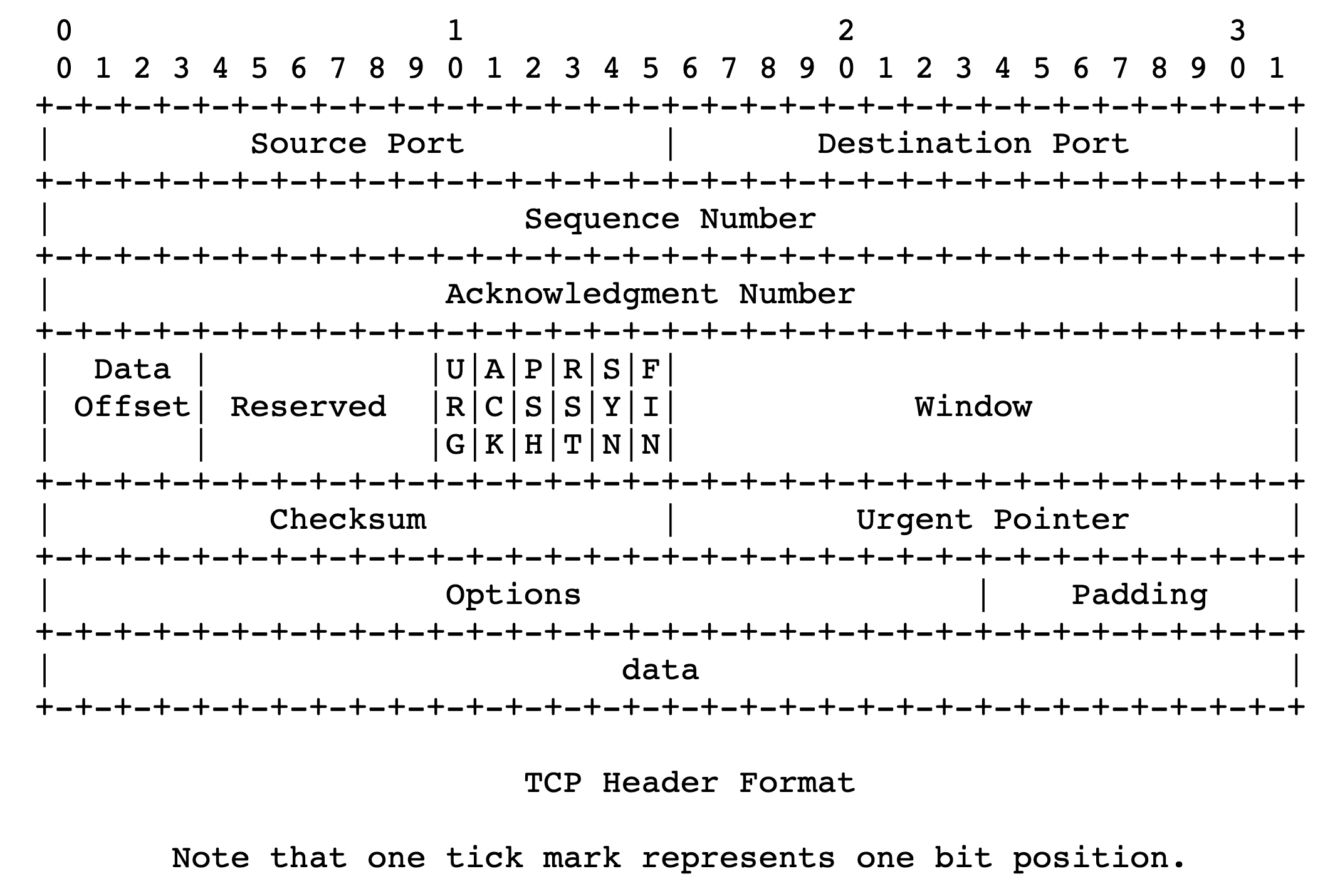 receiver
0
3
1
0
4
1
2
5
7
6
Buffer >= desired W
Sender’s view:
Last cumulative 
ACK’ed seq #
Low socket buffering
== 
Poor TCP throughput
Last transmitted 
seq #
Window <=  Advertised window
Congestion control
The approach that the Internet takes is to use a distributed algorithm to converge to an efficient and fair outcome.
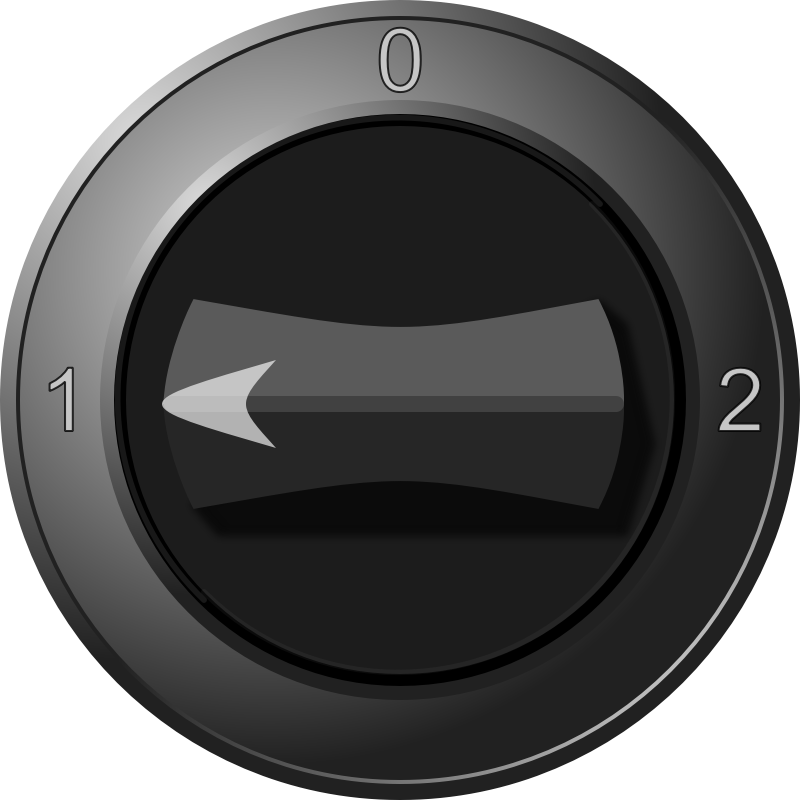 H
C
Each endpoint acts by itself. No central vantage point or control.
Use whatever bottleneck capacity available, even with a single TCP connection.
Share bottleneck capacity equitably
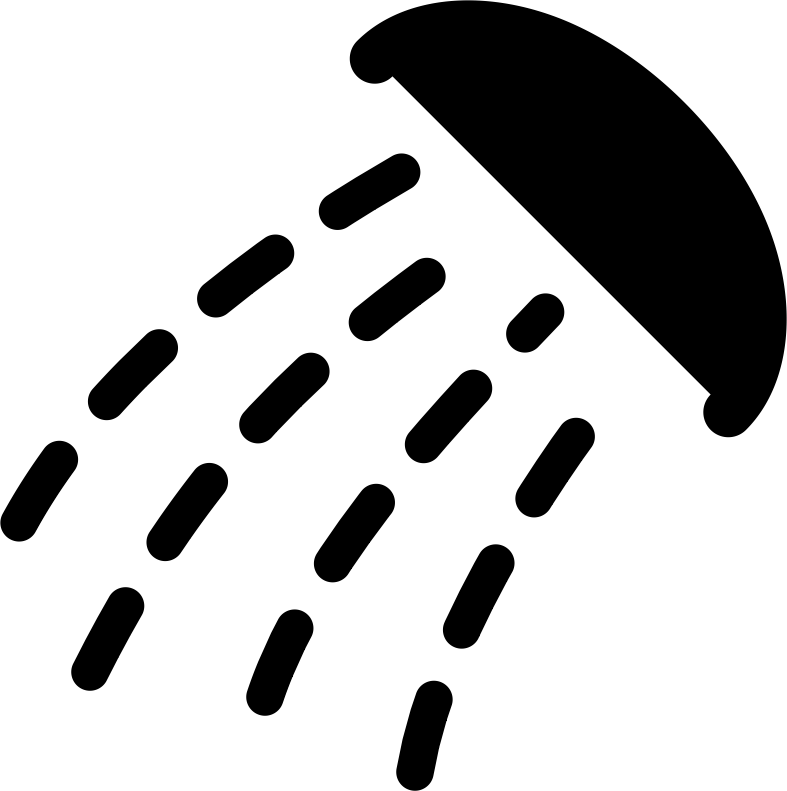 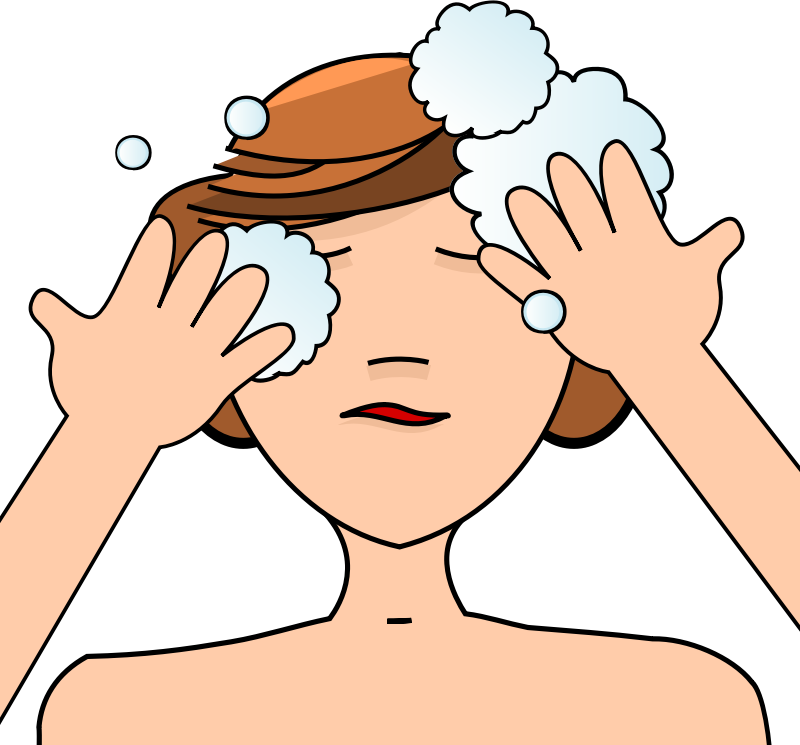 Sense and React
Signals and Knobs in Congestion Control
Signals
Packets being ACK’ed
Packets being dropped (e.g. RTO fires)
Packets being delayed (RTT)
Rate of incoming ACKs

Knobs
What can you change to “probe” the available bottleneck capacity?
Suppose receiver buffer is unbounded:
Increase window/sending rate: e.g., add x or multiply by a factor of x
Decrease window/sending rate: e.g., subtract x or reduce by a factor of x
Implicit feedback signals measured directly at sender.
(There are also explicit signals that the network might provide.)
Sense and react, sure…but how?
Where do you want to be?
The steady state

How do you get there?
Congestion control algorithms

Sense accurately
React proportionately
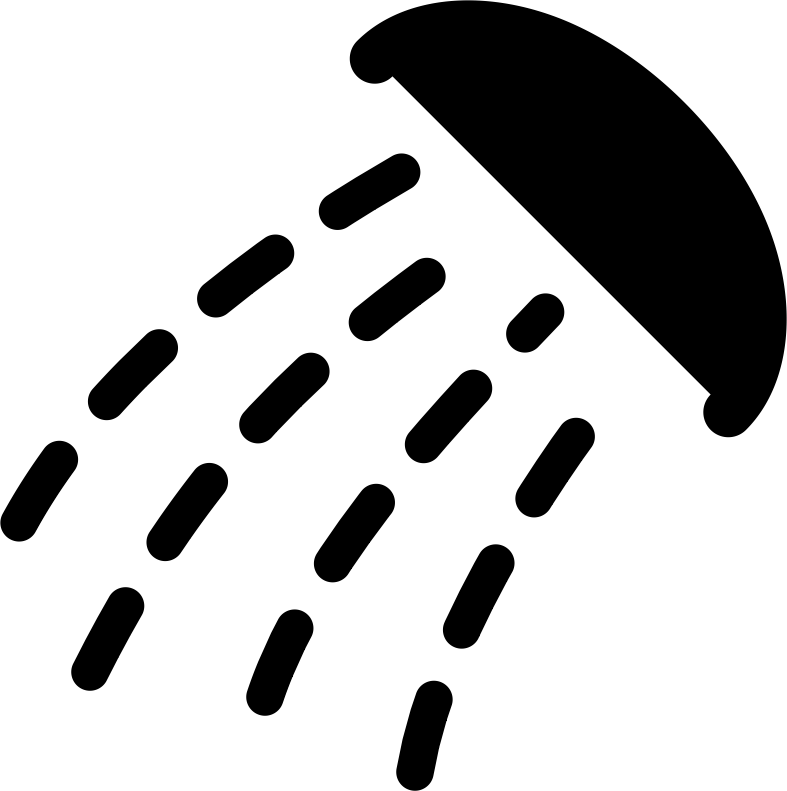 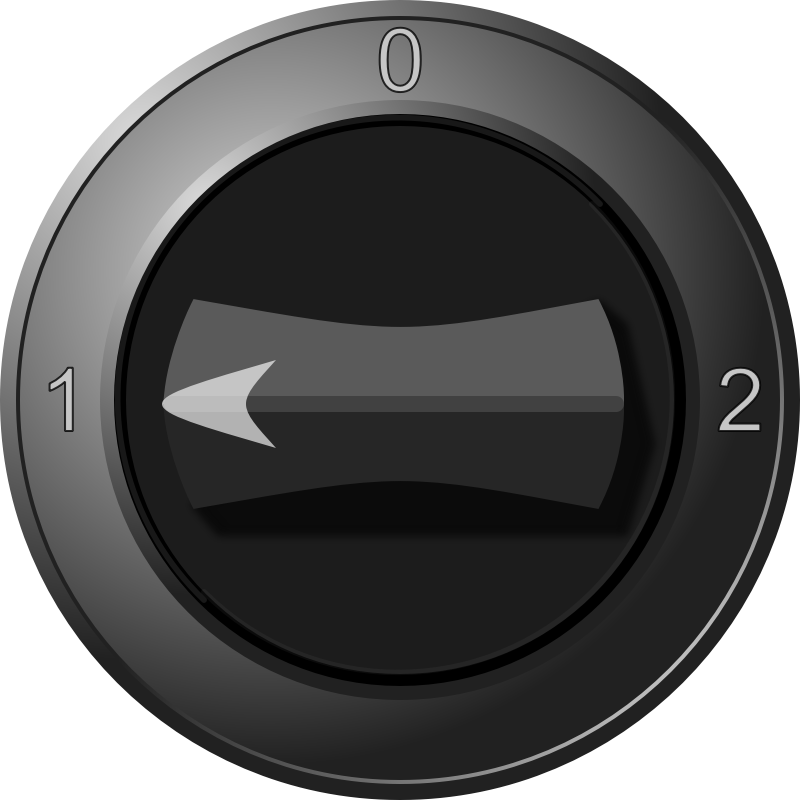 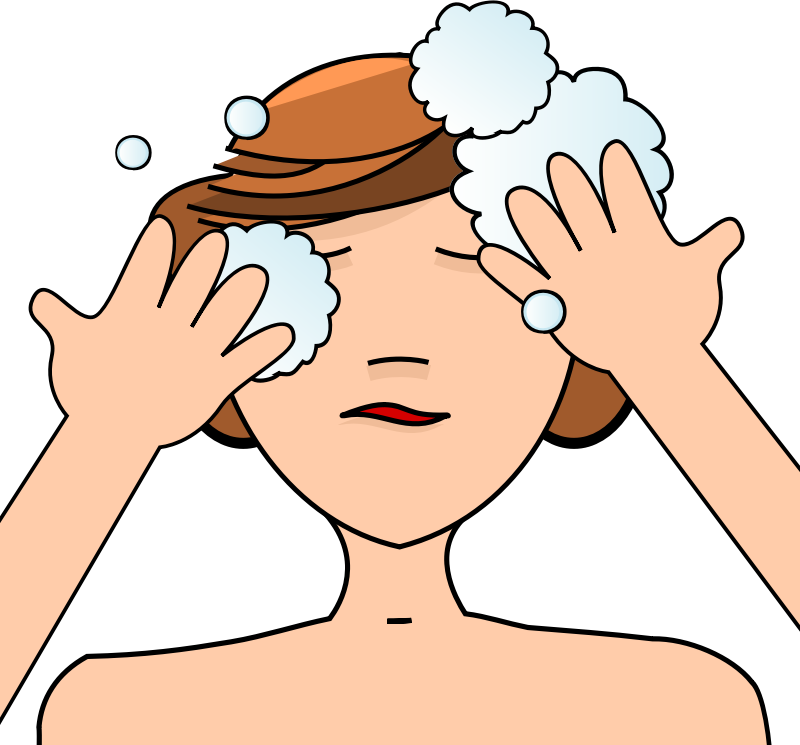 H
C
The Steady State
Efficiency of a single TCP conversation
What does efficiency look like?
Suppose we want to achieve an efficient outcome for one TCP conversation by observing network signals from the endpoint





Q: How should the endpoint behave at steady state?
Challenge: bottleneck link is remotely located
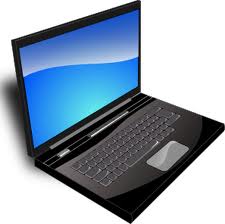 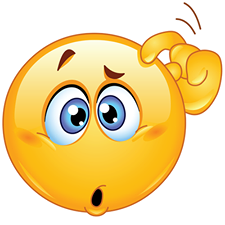 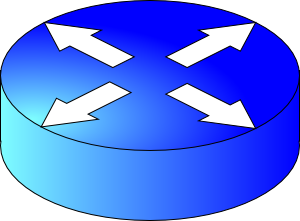 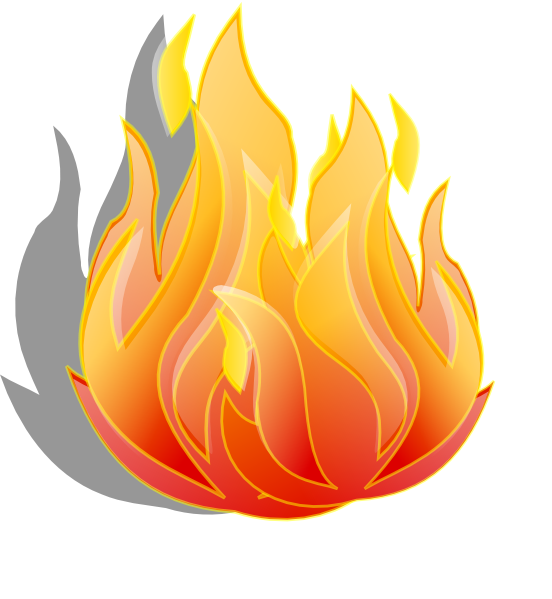 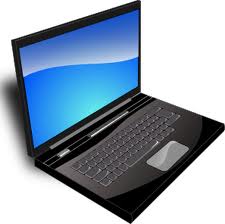 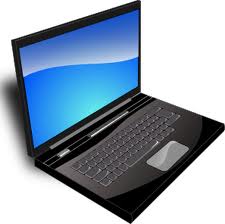 Steady state: Ideal goal
High sending rate: Use the full capacity of the bottleneck link
Low delay: Minimize the overall delay of packets to get to the receiver
Overall delay = propagation + queueing + transmission
Assume propagation and transmission components fixed
“Low delay” reduces to low queueing delay
i.e., don’t push so much data into the network that packets have to wait in queues

Key question: When to send the next packet?
When to send the next packet?
T
T
T
T
Bottleneck link
Fast link
1. Send packet burst (as allowed by window)
Inter-packet delay T
2. Receive data packet
5. Send data  packet on ACK
Data
Sender
Receiver
4. Receive ACK
3. Send ACK
ACKs
Rationale
When the sender receives an ACK, that’s a signal that the previous packet has left the bottleneck link (and the rest of the network)

Hence, it must be safe to send another packet without congesting the bottleneck link

Such transmissions are said to follow packet conservation

ACK clocking: “Clock” of ACKs governs packet transmissions
ACK clocking: analogy
How to avoid crowding a grocery store?

Strategy: Send the next waiting customer exactly when a customer exits the store

However, this strategy alone can lead to inefficient use of resources…
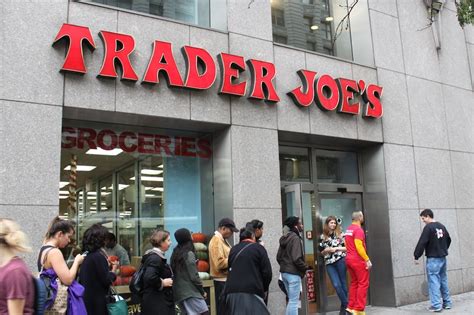 ACK clocking alone can be inefficient
T
T
T
T
Sender pushing data slowly
Large delay T
Send data  packet on ACK
Data
Sender
Receiver
ACKs
ACK clocking alone can be inefficient
T
Sender pushing data slowly
Large delay T
Send data  packet on ACK
Data
Sender
Receiver
The sending rate should be high enough to keep the “pipe” full
Analogy: a grocery store with only 1 customer in entire store
If the store isn’t “full”, you’re using store space inefficiently
Steady State of Congestion Control
Send at the highest rate possible (to keep the pipe full) 
while being ACK-clocked (to avoid congesting the pipe)

So, how to get to steady state?
Finding the Right Congestion Window
Let’s play a game
Suppose I’m thinking of a positive integer. You need to guess the number I have in mind.

Each time you guess, I will tell you whether your number is smaller or larger than (or the same as) the one I’m thinking of

Note that my number can be very large

How would you go about guessing the number?
Finding the right congestion window
TCP congestion control algorithms solve a similar problem!

There is an unknown bottleneck link rate that the sender must match

If sender sends more than the bottleneck link rate:
packet loss, delays, etc.

If sender sends less than the bottleneck link rate:
all packets get through; successful ACKs
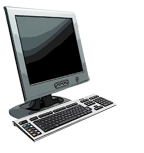 time
Quickly finding a rate: TCP slow start
L
T
Payload
N
Host B
Host A
Initially cwnd = 1 MSS
MSS is “maximum segment size”

Upon receiving an ACK of each MSS, increase the cwnd by 1 MSS

Effectively, double cwnd every RTT

Initial rate is slow but ramps up exponentially fast

On loss (RTO), restart from cwnd := 1 MSS
MSS
one segment
RTT
two segments
four segments
Behavior of slow start
Packet drops/
RTO
Congestion Window
Slow start
Slow start
Slow start
1 MSS
Time
Slow start has problems
Congestion window increases too rapidly
Example: suppose the “right” window size cwnd is 17
cwnd would go from 16 to 32 and then dropping down to 1
Result: massive packet drops

Congestion window decreases too rapidly
Suppose the right cwnd is 31, and there is a loss when cwnd is 32
Slow start will resume all the way back from cwnd 1
Result: unnecessarily low throughput

Instead, perform finer adjustments of cwnd based on signals
Use slow start mainly at the beginning
You might accelerate your car a lot when you start, but you want to make only small adjustments after.
Want a smooth ride, not a jerky one!

Slow start is a good algorithm to get close to the bottleneck link rate when there is little info available about the bottleneck, e.g., starting of a connection

Once close enough to the bottleneck link rate, use a different set of strategies to perform smaller adjustments to cwnd
Called TCP congestion avoidance
TCP Congestion Avoidance
Two congestion control algorithms
TCP New Reno
The most studied, classic “textbook” TCP algorithm

The primary knob is congestion window

The primary signal is packet loss (RTO)

Adjustment using additive increase
TCP BBR
Recent algorithm developed & deployed by Google

The primary knob is sending rate


The primary signal is rate of incoming ACKs

Adjustment using gain cycling and filters
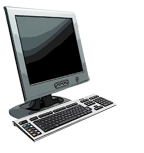 time
TCP New Reno: Additive Increase
Host B
Host A
Remember the recent past to find a good estimate of link rate
The last good cwnd without packet drop is a good indicator
TCP New Reno calls this the slow start threshold (ssthresh)

Increase cwnd by 1 MSS every RTT after cwnd hits ssthresh
Effect: increase window additively per RTT
say ssthresh=4
four segments
RTT
five segments
RTT
six segments
RTT
seven segments
…
TCP New Reno: Additive increase
Start with ssthresh = 64K bytes (TCP default)
Do slow start until ssthresh
Once the threshold is passed, do additive increase
Add one MSS to cwnd for each cwnd worth data ACK’ed
For each MSS ACK’ed, cwnd = cwnd + (MSS * MSS) / cwnd
Upon a TCP timeout (RTO),
Set cwnd = 1 MSS
Set ssthresh = max(2 * MSS, 0.5 * cwnd)
i.e., the next linear increase will start at half the current cwnd
Behavior of Additive Increase
Say MSS = 1 KByte
Default ssthresh = 64KB = 64 MSS
Packet drops/
RTO
Loss occurs at cwnd = 54K
Loss occurs at cwnd = 40K
54 MSS
Additive increase
Additive increase
Set ssthresh to
27 MSS
Congestion Window
Set ssthresh to
20 MSS
Slow start
Slow start
Slow 
start
1K
Time
TCP BBR: finding the bottleneck link rate
1. Send data at a specific rate
Data gets across the bottleneck at the bottleneck link rate.
2. Receive data packet
Use ACK receive rate to determine sending rate
Data
Sender
Receiver
4. Measure rate of incoming ACKs
3. Send ACK
ACKs
TCP BBR: finding the bottleneck link rate
Assuming that the link rate of the bottleneck
== the rate of data getting across the bottleneck link
== the rate of data getting to the receiver
== the rate at which ACKs are generated by the receiver
== the rate at which ACKs reach the sender
Measuring ACK rate provides an estimate of bottleneck link rate

BBR: Send at the maximum ACK rate measured in the recent past
Update max with new bottleneck rate estimates, i.e., larger ACK rate 
Forget estimates last measured a long time ago
Incorporated into a rate filter
TCP BBR: Adjustments by gain cycling
BBR periodically increases its sending rate by a gain factor to see if the link rate has increased (e.g., due to a path change)
Steady state operation: constant sending rate
Last max ACK rate was measured a while ago. Forget it & use a more recent max ACK rate
…
Gain cycle
Sending rate
…
No change
 in ACK rate
Detect higher ACK rate:
Update sending rate
Bottleneck link rate increase
Bottleneck link rate decrease
Time
Summary: Getting to Steady State
Want to get to highest sending rate that doesn’t congest the bottleneck link

Slow start: Exponential increase towards a reasonable estimate of link rate

Congestion avoidance: milder adjustments to get close to correct link rate estimate.
TCP New Reno: additive increase 
TCP BBR: gain cycling and filters